ПОРЯДОК ПРОВЕДЕНИЯ ГОСУДАРСТВЕННОЙ ИТОГОВОЙ АТТЕСТАЦИИ ПО ПРОГРАММАМ ОСНОВНОГО ОБЩЕГО ОБРАЗОВАНИЯ В 2017 ГОДУ
Нормативные документы 
- Федеральный закон «Об образовании в Российской Федерации» от 29 декабря 2012 года N 273-ФЗ 
 - Приказ  Минобрнауки России от 25.12.2013 № 1394 «Об утверждении Порядка проведения государственной итоговой аттестации по образовательным программам основного общего образования» (зарегистрирован Минюстом России 03.02.2014, регистрационный № 31206);
 - Постановление Правительства Российской Федерации от 31.08.2013 № 755 «О федеральной информационной системе обеспечения проведения государственной итоговой аттестации обучающихся, освоивших основные образовательные программы основного общего и среднего общего образования, и приема граждан в образовательные организации для получения среднего профессионального и высшего образования»; 
 - Приказ Федеральной службы по надзору в сфере образования и науки от 17.12.2013 № 1274 «Об утверждении Порядка разработки использования и хранения контрольных измерительных материалов при проведении государственной итоговой аттестации по образовательным программам основного общего образования и Порядка разработки, использования и хранения контрольных измерительных материалов при проведении государственной итоговой аттестации по образовательным программам среднего общего образования»;
-  Приказ Минобрнауки России от 20.09.2013 № 1082 «Об утверждении Положения о психолого-медико-педагогической комиссии» (зарегистрирован Минюстом России 23.10.2013, регистрационный № 30242).
ИЗМЕНЕНИЯ
- Приказ  Минобрнауки России от 24.03.2016 № 305 «О внесении изменений в Порядок проведения государственной итоговой аттестации по образовательным программам основного общего образования, утвержденный приказом Министерства образования и науки Российской Федерации от 25 декабря 2013 г. № 1394» (зарегистрирован Минюстом России 13.04.2016, регистрационный № 41778);
(«Для обучающихся с ограниченными возможностями здоровья, обучающихся детей-инвалидов и инвалидов, освоивших образовательные программы основного общего образования, количество сдаваемых экзаменов по их желанию сокращается до двух обязательных экзаменов по русскому языку и математике».  
«Продолжительность ОГЭ по ин. языкам (раздел «Говорение» увеличивается на 30 минут»).

- Приказ  Минобрнауки России от 09.01.2017 № 3 «О внесении изменения в Порядок заполнения, учета и выдачи аттестатов об основном общем и среднем общем образования и их дубликатов, утвержденный приказом Министерства образования и науки Российской Федерации от 14 февраля 2014  г.  № 115» (зарегистрирован Минюстом России 03.02.2017, регистрационный № 45525);
(«Итоговые отметки за 9 класс по русскому языку, математике и двум учебным предметам, сдаваемым по выбору обучающегося, определяются как среднее арифметическое годовой и экзаменационной отметок выпускника и выставляются в аттестат целыми числами в соответствии с правилами математического округления»)
Приказ Минобрнауки России от 09.01.2017 № 7 «О внесении изменений в Порядок проведения государственной итоговой аттестации по образовательным программам основного общего образования, утвержденный приказом Министерства образования и науки Российской Федерации от 25 декабря 2013 г. № 1394» (зарегистрирован Минюстом России   03.02.2017 г. регистрационный №  45523).
«...органы местного самоуправления, осуществляющие управление в сфере образования:
……под роспись информируют работников, привлекаемых к проведению ГИА, о сроках, местах и порядке проведения ГИА, в том числе о введении в ППЭ и аудиториях видеозаписи, об основаниях для удаления из ППЭ, о применении мер дисциплинарного и административного воздействия  в отношении лиц, привлекаемых к проведению ГИА и нарушивших установленный порядок проведения ГИА;»;
Пункт 30 Порядка (повторно) «По решению ГЭК повторно допускаются к сдаче ГИА в текущем учебном году по соответствующим учебным предметам в дополнительные сроки следующие обучающиеся ……
Получившие на ГИА неудовлетворительные результаты не более чем по двум учебным предметам»
-     Пункт 61 Порядка («не прошедшие ГИА или получившие на ГИА неудовлетворительные результаты более чем по двум учебным предметам…..не ранее 1 сентября»).
ОБЯЗАТЕЛЬНЫЕ:
МАТЕМАТИКА
РУССКИЙ ЯЗЫК
ПО ВЫБОРУ  2 ЭКЗАМЕНА:
Литература, физика, химия, биология, география, история, обществознание, информатика и ИКТ, иностранные языки (английский, французский, немецкий и испанский языки)
Ч.5 ст. 67 Федерального закона «Об образовании в Российской Федерации»: Организация индивидуального отбора при приеме либо переводе в государственные и муниципальные образовательные организации для получения основного общего и среднего общего образования с углубленным изучением отдельных учебных предметов или для профильного обучения допускается в случаях и в порядке, которые предусмотрены законодательством субъекта Российской Федерации.
Порядок проведения ГИА-9
по иностранным языкам
2016/2017
Обязательные предметы:
Проведение экзамена в 2 дня
русский язык
26 мая - письменный
математика
27 мая - устный
2 предмета по выбору 
(физика, химия, биология, история, география, информатика и ИКТ, иностранные языки, обществознание, литература)
Аудитории для проведения устной части экзамена должны быть оснащены компьютерами с предустановленным специальным программным обеспечением, а также гарнитурами со встроенными микрофонами.  Для проведения устной части экзамена могут использоваться лингафонные кабинеты с соответствующим оборудованием
Аттестат = успешные результаты ГИА по всем учебным предметам 
По решению ГЭК повторно (июнь) допускаются  к сдаче ГИА получившие неудовлетворительные результаты не более чем по двум учебным предметам
http://fipi.ru - демоверсии и спецификации КИМ ОГЭ
[Speaker Notes: В 2016 году по результатам самодиагностики будет оценена работа каждого муниципалитета по организации ЕГЭ.
На особом контроле и вопросы ГИА-9, нормативная база которой претерпела изменений: 
- 2 обязательных предмета (русский язык и математика) и 2 предмета по выбору  (физика, химия, биология, история, география, информатика и ИКТ, иностранные языки, обществознание, литература)
Изменения также и в технологии проведения экзамена по иностранным языкам: 2 дня (письменный, устный). Аудитории для проведения устной части экзамена должны быть оснащены компьютерами с предустановленным специальным программным обеспечением, а также гарнитурами со встроенными микрофонами.  Для проведения устной части экзамена могут использоваться лингафонные кабинеты с соответствующим оборудованием.]
УЧАСТНИКИ ГИА с ОВЗ 
государственный выпускной экзамен: 
- ОБУЧАЮЩИЕСЯ С ОГРАНИЧЕННЫМИ ВОЗМОЖНОСТЯМИ ЗДОРОВЬЯ, ДЕТИ-ИНВАЛИДЫ, ИМЕЮЩИЕ ГОДОВЫЕ ОТМЕТКИ ПО ВСЕМ УЧЕБНЫМ ПРЕДМЕТАМ УЧЕБНОГО ПЛАНА ЗА 9 КЛАСС НЕ НИЖЕ «3» 
ПИСЬМЕННЫЙ И УСТНЫЙ ЭКЗАМЕН С ИСПОЛЬЗОВАНИЕМ ТЕКСТОВ, ЗАДАНИЙ, ТЕМ, БИЛЕТОВ 

ОСНОВНОЙ ГОСУДАРСТВЕННЫЙ ЭКЗАМЕН : 
-ОБУЧАЮЩИЕСЯ, ИМЕЮЩИЕ ГОДОВЫЕ ОТМЕТКИ ПО ВСЕМ УЧЕБНЫМ ПРЕДМЕТАМ УЧЕБНОГО ПЛАНА ЗА 9 КЛАСС НЕ НИЖЕ «3» 
КОНТРОЛЬНО-ИЗМЕРИТЕЛЬНЫЕ МАТЕРИАЛЫ 

ЗАЯВЛЕНИЕ ДО 01.03.2016 
- ЛИЧНО 
- РОДИТЕЛЯМИ (ЗАКОННЫМИ ПРЕДСТАВИТЕЛЯМИ) 
+ 
КОПИЯ РЕКОМЕНДАЦИЙ ПСИХОЛОГО-МЕДИКО-ПЕДАГОГИЧЕСКОЙ КОМИССИИ, ОРИГИНАЛ ИЛИ ЗАВЕРЕННУЮ КОПИЮ СПРАВКИ, ВЫДАННОЙ ФЕДЕРАЛЬНЫМ ГОСУДАРСТВЕННЫМ УЧРЕЖДЕНИЕМ МЕДИКО-СОЦИАЛЬНОЙ ЭКСПЕРТИЗЫ ОСНОВНОЙ ГОСУДАРСТВЕННЫЙ ЭКЗАМЕН
2. МАТЕМАТИКА
Максимальное количество баллов, которое может получить экзаменуемый за выполнение всей экзаменационной работы, – 32 баллов. Из них – за модуль «Алгебра» – 14 баллов, за модуль «Геометрия» – 11 баллов, за модуль «Реальная математика» – 7 баллов. 
Рекомендуемый минимальный результат выполнения экзаменационной работы, свидетельствующий об освоении федерального компонента образовательного стандарта в предметной области «Математика», – 8 баллов, набранные в сумме за выполнение заданий всех трёх модулей, при условии, что из них не менее 3 баллов по модулю «Алгебра», не менее 2 баллов по модулю «Геометрия» и не менее 2 баллов по модулю «Реальная математика». Преодоление этого минимального результата даёт выпускнику право на получение, в соответствии с учебным планом образовательного учреждения, итоговой 2 
отметки по математике или по алгебре и геометрии. 
Рекомендованные шкалы пересчёта первичного балла в экзаменационную отметку по пятибалльной шкале: 
 суммарного балла за выполнение работы в целом – в экзаменационную отметку по математике (табл. 2); 
 суммарного балла за выполнение заданий, относящихся к разделу «Алгебра» (все задания модуля «Алгебра» и задания 14, 15, 16, 18, 19, 20 модуля «Реальная математика»), – в экзаменационную отметку по алгебре (табл. 3); 
 суммарного балла за выполнение заданий, относящихся к разделу «Геометрия» (все задания модуля «Геометрия» и задание 17 модуля «Реальная математика»), – в экзаменационную отметку по геометрии (табл. 4). 
Таблица 2 
Шкала пересчета суммарного балла за выполнение 
экзаменационной работы в целом в отметку по математике Отметка по пятибалльной шкале 	
                                                                                             «2» 	«3» 	«4» 	«5» 	
Суммарный балл за работу в целом 	0 – 7 	8 – 14 	15 – 21 	22 – 32
Шкала пересчета суммарного балла за выполнение заданий, относящихся к разделу «Алгебра» в отметку по алгебре Отметка по пятибалльной шкале 	
                                                                        «2»  	«3» 	«4» 	«5» 	
Суммарный балл по 
алгебраическим заданиям 	               0 – 4 	5 – 10 	11 – 15 	16 – 20 	

Шкала пересчета суммарного балла за выполнение 
заданий, относящихся к разделу «Геометрия» в отметку по геометрии 

Отметка по пятибалльной шкале 	        «2»    «3» 	«4» 	«5» 	
Суммарный балл по геометрическим
 заданиям 	                                               0 – 2 	3 – 4 	5 – 7 	8 – 12
1.При подаче заявления на участие в ОГЭ по иностранным языкам обучающийся должен быть информирован о схеме организации проведения ОГЭ по иностранным языкам. 
2. При подаче заявления на участие в ГВЭ по русскому языку и математике обучающемуся необходимо указывать форму сдачи экзамена (устная или письменная).
3. Заявление на участие в экзамене подается обучающимися лично на основании документа, удостоверяющего их личность, или их родителями (законными представителями) на основании документа, удостоверяющего их личность, или уполномоченными лицами на основании документа, удостоверяющего их личность, и оформленной в установленном порядке доверенности. 
4. Обучающиеся с ОВЗ при подаче заявления представляют копию рекомендаций психолого-медико-педагогической комиссии, а обучающиеся дети-инвалиды и инвалиды - оригинал или заверенную в установленном порядке копию справки, подтверждающей факт установления инвалидности, выданной федеральным государственным учреждением медико-социальной экспертизы.
5. ГЭК вправе принимать решение о допуске к сдаче ГИА в дополнительные сроки обучающихся, не имеющих возможности участвовать в ГИА в основные сроки проведения ГИА по религиозным убеждениям, а также считать такие причины уважительными.
6. Обучающиеся вправе изменить (дополнить) перечень указанных в заявлении экзаменов только при наличии у них уважительных причин (болезни или иных обстоятельств, подтвержденных документально). В этом случае обучающиеся подают заявление в ГЭК с указанием измененного перечня учебных предметов, по которым он планирует пройти ГИА, и причины изменения заявленного ранее перечня. Указанное заявление подается не позднее чем за две недели до начала соответствующих экзаменов. 
7. Общее количество экзаменов не должно превышать четырех.
8. Для обучающихся с ОВЗ, освоивших образовательные программы основного общего образования, количество сдаваемых экзаменов по их желанию сокращается до двух обязательных экзаменов по русскому языку и математике  (приказ минобрнауки России от 24 марта 2016 г. № 305).
Изменение формы проведения ГИА после 1 марта текущего года  ГЭК может принимать решение по изменению формы проведения ГИА в соответствии с пунктом 9 Порядка, то есть обучающиеся вправе изменить форму проведения ГИА только при наличии у них уважительных причин, подтвержденных документально.
Особенности ГИА-9 по отдельным предметам
ПРЕДМЕТ
ОБОРУДОВАНИЕ
КАДРЫ
АУДИТОРИИ
Компьютеры
Иностранные языки
Экзаменаторы 
и доп. организаторы
Для письменной и устной части, ожидания, подготовки к устной части
Информатика и ИКТ
Специалист,  оказывающий помощь практической части экзамена (не учитель)
Для письменной и практической части экзамена
Лабораторные устройства и материалы согласно  спец. к КИМ
Физика
Химия
Первая модель (без лабораторной работы)
Схеме доставки КИМ ГИА-9 в 2017 г. 
(региональный уровень)
Печать КИМ в ППЭ
РОЦОИСО - передача экзаменационных материалов в ОМС на электронных носителях в зашифрованном виде для организации печати КИМ в ППЭ
 ОМС - передача руководителю ППЭ электронных носителей с экзаменационными материалами не позднее, чем за один календарный день до начала экзамена 
РОЦОИСО - размещение на техническом портале своего официального сайта кода доступа к расшифровке ЭМ для организации печати ИК ЭМ в ППЭ в день проведения экзамена
Руководитель ППЭ в присутствии уполномоченного члена ТЭК (общественного наблюдателя) - печать ЭМ на лазерных принтерах в помещении, оборудованном системой видеонаблюдения, персональным(и) компьютером(амии) и принтером(ами). 
В помещении созданы условия для безопасного хранения экзаменационных материалов.
Меры обеспечения информационной безопасности в
[Speaker Notes: Если на базе ППЭ ЕГЭ]
Оснащение штаба ППЭ
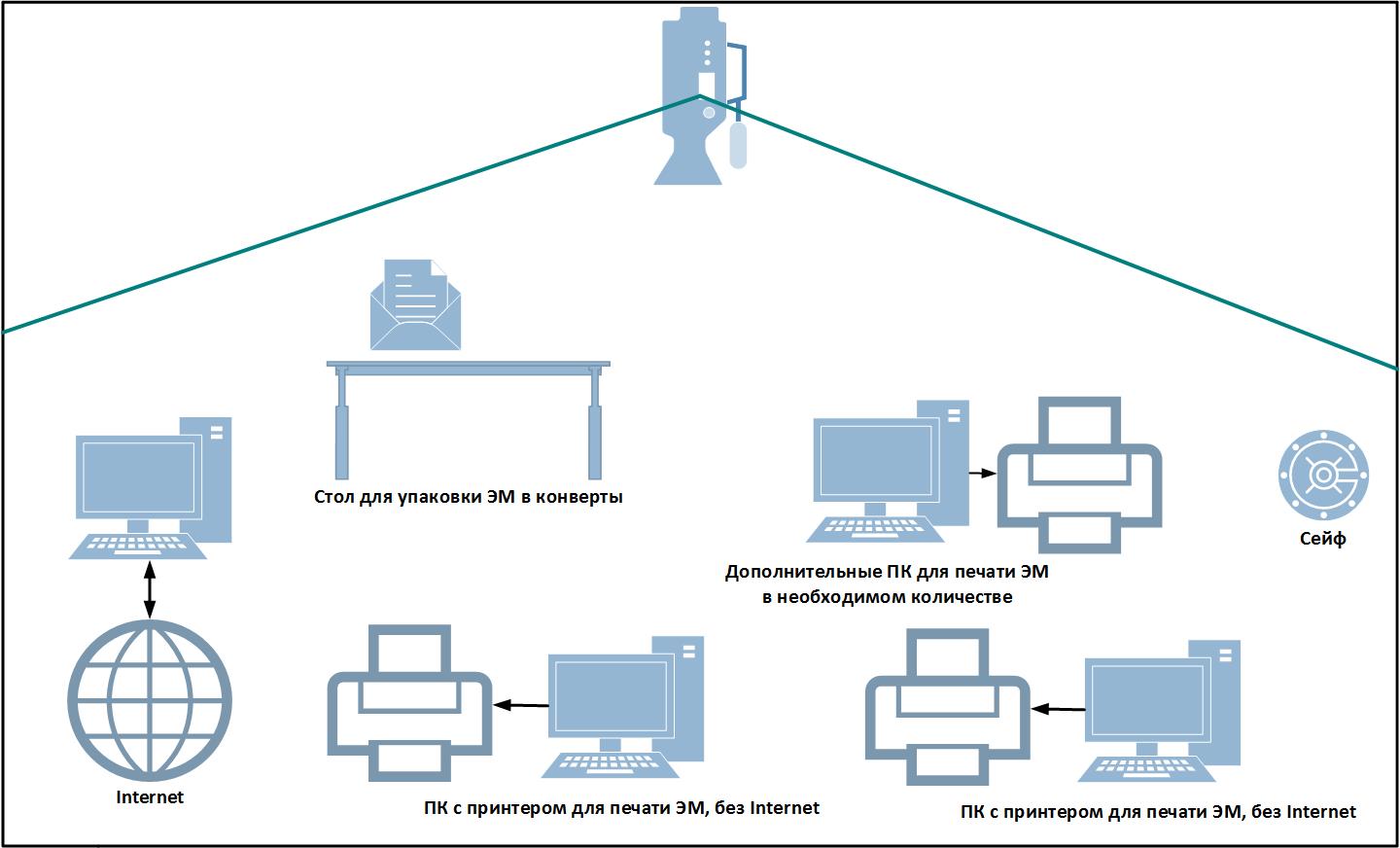 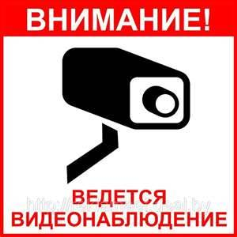 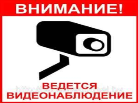 Организация видеонаблюдения в аудитории ППЭ
1 камера
(2 камеры)
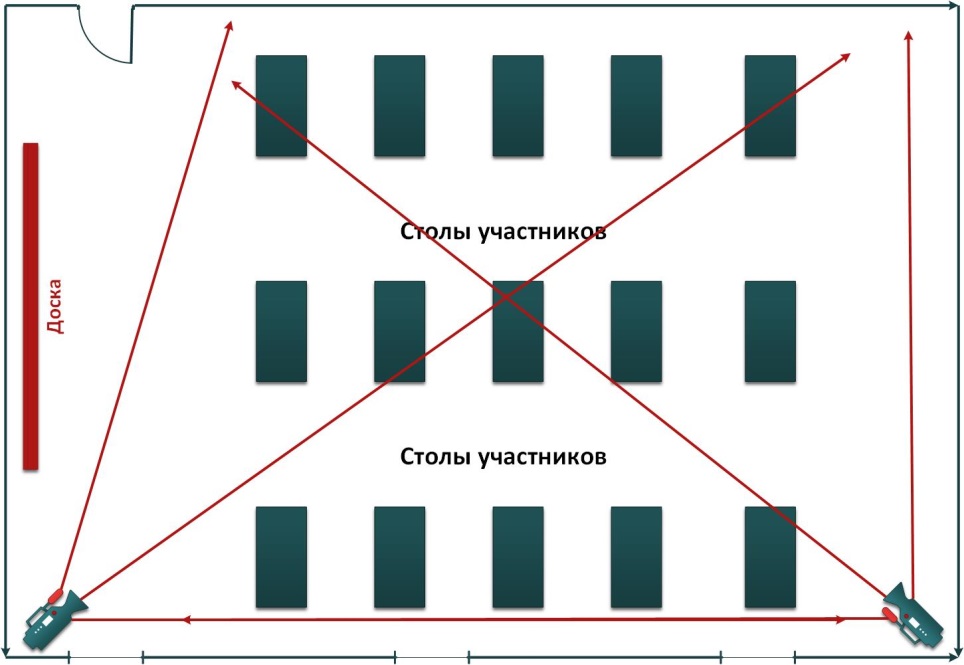 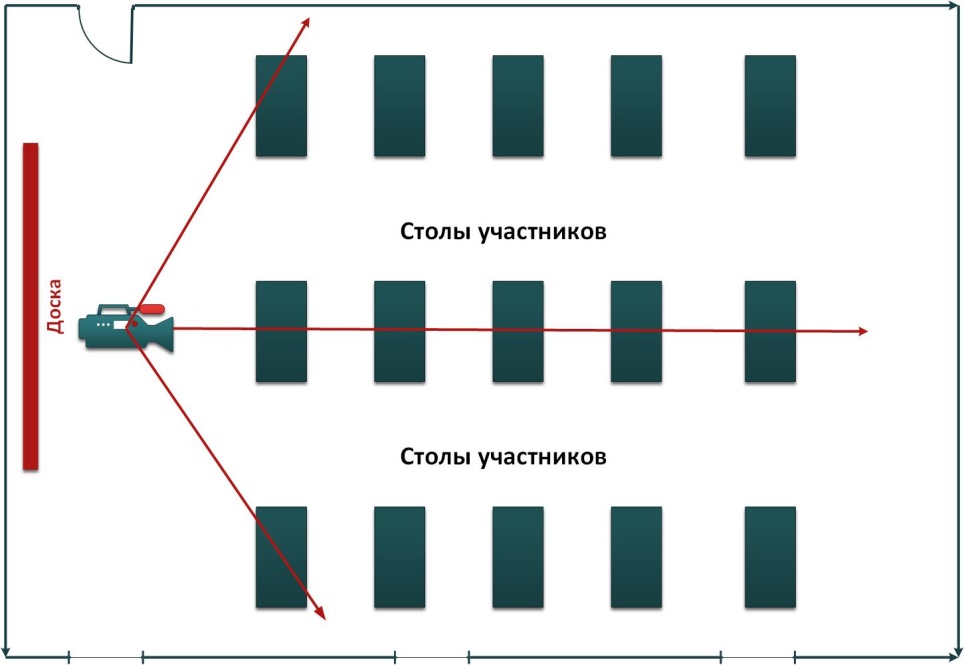 Доставка электронных КИМ
Защищенные носители информации для каждого ППЭ
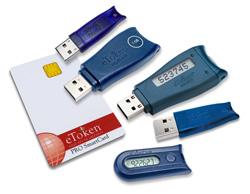 РЦОИ
ОМС
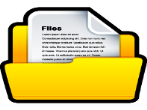 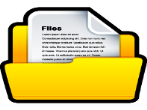 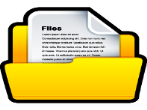 Комплекты электронных КИМ
(на все даты этапа)
Зашифрованы сертифицированным алгоритмом
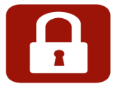 Дата 1,2,3.. N
Передача в ППЭ не позднее, чем за один календарный день
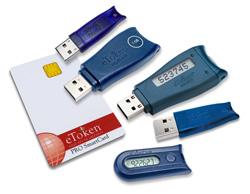 ОМС
ППЭ
Передача паролей в ППЭ через сайт РОЦОИСО в 6.00 в день проведения экзамена
Нововведения при проведении ГИА-9 в 2016 г. 
(региональный уровень)
Оснащение штаба ППЭ (Печать КИМ в ППЭ): 

Рабочая станция (компьютер) с выходом в сеть Интернет
Рабочая станция печати КИМ (компьютер), без выхода в сеть Интернет
Обеспечение видеозаписи всей процедуры печати и упаковки ЭМ (видеозаписи проверяются выборочно)
Принтер(ы) (МФУ)
Картриджи (включая резервные)
Бумага (в соответствии с проведенными расчетами)
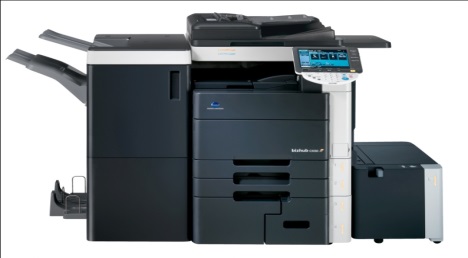 [Speaker Notes: Распечатанные комплекты КИМ упаковываются (под видеонаблюдением) поаудиторно в заранее подготовленные секьюрпаки (конверты А4 с защитным внутренним покрытием). 
    В каждый  секьюрпак вкладываются дополнительные материалы в соответствии со спецификациями КИМ:
- по русскому языку – электронный носитель с записью текста  для изложения,
- по химии – таблицы Менделеева и растворимости, 
- по информатике – электронный носитель с записью дополнительных файлов, 
- по иностранному языку (письм.) – электронный носитель с записью для аудирования]
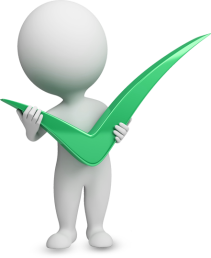 Вопросы, требующие особого внимания в организации подготовки к проведению ГИА-9
информационная и разъяснительная работа с участниками ГИА-9 и их родителями (законными представителями), 
организация доставки участников ОГЭ при сдаче экзаменов по выбору в ППЭ,
техническое оснащение ППЭ по физике, информатике и ИКТ, иностранным языкам,
усиление  контроля со стороны Рособрнадзора за организацией  и проведением ОГЭ,
размещение на сайтах образовательных организаций информации для участников ГИА с ссылкой  на ознакомление с методическими материалами для подготовки и проведения ОГЭ, ГВЭ по всем учебным предметам http://fipi.ru/; oge-i-gve-9/gve
  - подготовка организаторов, включая руководителей ППЭ  и работы по привлечению  общественных наблюдателей
22
[Speaker Notes: Вопросы,  требующие особого внимания в организации подготовки к проведению ГИА-9:
информационная и разъяснительная работа с участниками ГИА-9 и их родителями (законными представителями), 
организация доставки участников ОГЭ при сдаче экзаменов по выбору в ППЭ,
техническое оснащение ППЭ по физике, информатике и ИКТ, иностранным языкам,
усиление  контроля со стороны Рособрнадзора за организацией  и проведением ОГЭ,
размещение на сайтах образовательных организаций информации для участников ГИА с ссылкой  на ознакомление с методическими материалами для подготовки и проведения ОГЭ, ГВЭ по всем учебным предметам http://fipi.ru/ ; oge-i-gve-9/gve
  - подготовка организаторов, включая    руководителей ППЭ  и работы по привлечению  общественных наблюдателей 
Наша общая задача – обеспечить подготовку к ГИА на высоком уровне и выполнить установленные требования к прозрачности и честности проведения экзамена в полной мере.]
БЛАГОДАРЮ ЗА ВНИМАНИЕ!
http://www.rostobr.ru